反対語
Week ３
２月５日　火曜日
反対の意味　　　５つのグループ
１．否定（ひてい）の　Prefixes 

２．Pair of Adjectives 

３．Pair of Verbs

４．Pair of Nouns

５．Others
否定（ひてい）のPrefixes
否定（ひてい）のPrefixes
不　：　～じゃない　／　ではない
　　無　：　～がない　
　　未　：　まだ～ない
否定（ひてい）のPrefixes
・親切じゃない　→

　・可能じゃない　→

　・便利じゃない　→
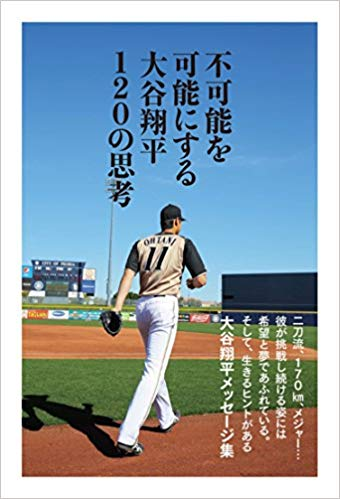 否定（ひてい）のPrefixes
＜注意＞　
・安定している　ー　不安定な

　・参加する　　　－　不参加　（Noun）
否定（ひてい）のPrefixes
・力がない　→  　　無力な
　・料金がない　→　　無料（ただ・むりょう）
　・能力がない　→　　無能社員

☆　有名　　－　　無名（UNFAMOUS）
　名前が有る　　－　名前が無い
ところで・・・
『ありがとう』を漢字でかけますか？

有難う
否定（ひてい）のPrefixes
・決定　　－　　未定

E.g. イベントの日は未定です
　　　　＝まだ決まっていません。
２．Pair of Adjectives
高い　－　　
　　最高
　　高気圧
　　高身長
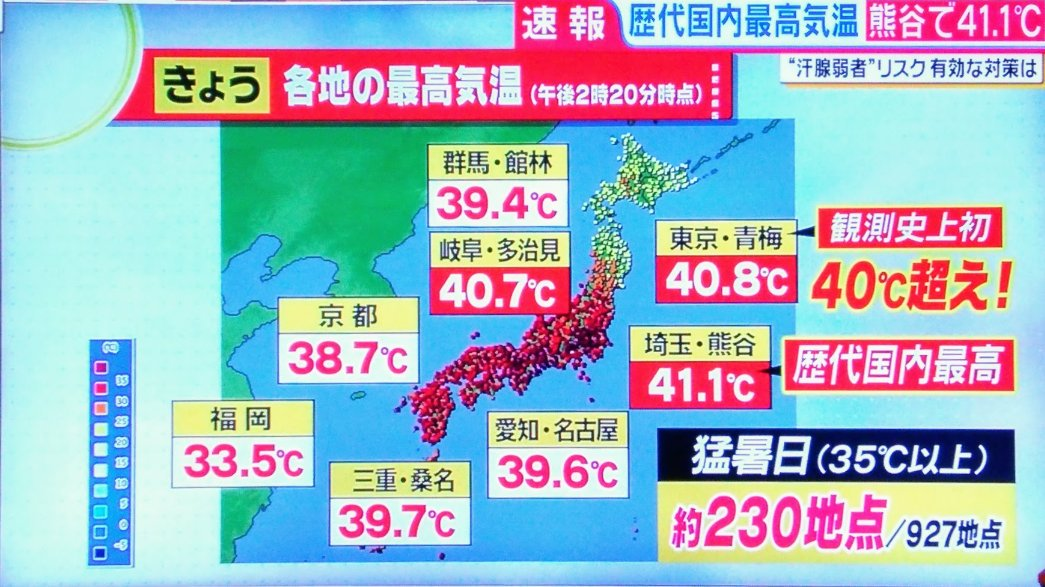 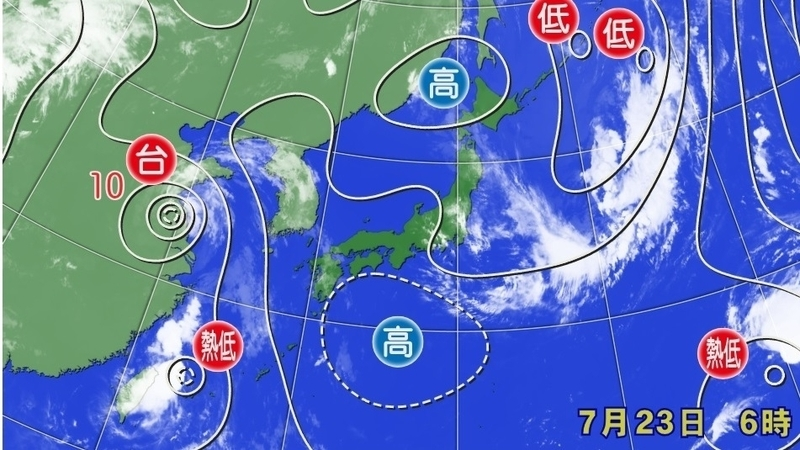 Pair of Adjectives
高い　－　　安い　
　　高価（こうか）　　－　　安価（あんか）
　　
＊高価格　－　低価格
Pair of Adjectives
長い　－　　
　　長期
　　長所　　　　　短所　　：短所は長所
　　長距離　　　　短距離
Pair of Adjectives
多い　－　　
　　多数
　　多量
　　
　＊多数決　－
Pair of Adjectives
＊社会的少数派　＝　マイノリティ
＊

＊多数決
Pair of Adjectives
＊（社会的・性的）少数派　＝　マイノリティ
＊（社会的・性的）多数派　＝　マジョリティ

＊多数決
Pair of Adjectives
大きい　－　　
　　最大
　　拡大　　　－　　縮小　
　　強大　　　－　　弱小（じゃくしょう）
Pair of Adjectives
硬い　－　軟らかい　　
　　硬化　　－　軟化
　　強硬　　－　柔軟
柔らかい　VS　軟らかい
柔軟な：Flexible 

柔らかい・・・タオル、セーター、

軟らかい・・・肉、
Pair of Adjectives
強い　－　　
　　強固
Pair of Adjectives
強い　－　　弱い
　　強固　　－　軟弱　・　薄弱

薄弱・・・意志（いし；will）、力が弱い
軟弱・・・意志、態度が弱い
硬い　VS　固い
物・質が硬い　　：　　硬い石

固い　　　　　　：　　頭が固い　
　　　　　　　　　　　意志が固い
ポジティブ　VS　ネガティブ
強硬な・・・ネガティブ
　・強硬な手段　／　強硬な態度

強固な・・・ポジティブ
　・強固な意志をもっている
ポジティブ　VS　ネガティブ
軟弱・薄弱な・・・ネガティブ
　・軟弱な人　
　
柔軟な・・・ポジティブ
　・柔軟な考え方ができる
Pair of Verbs
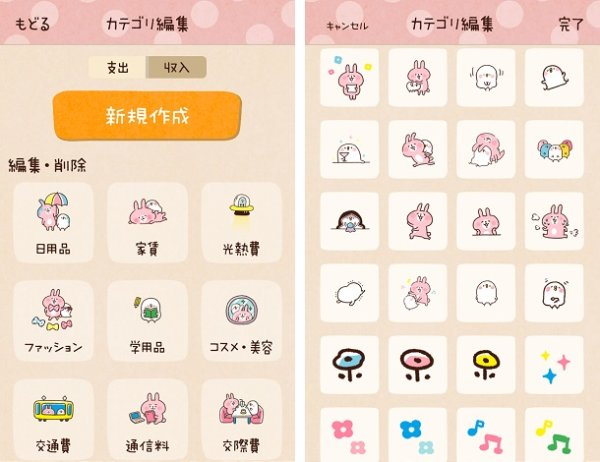 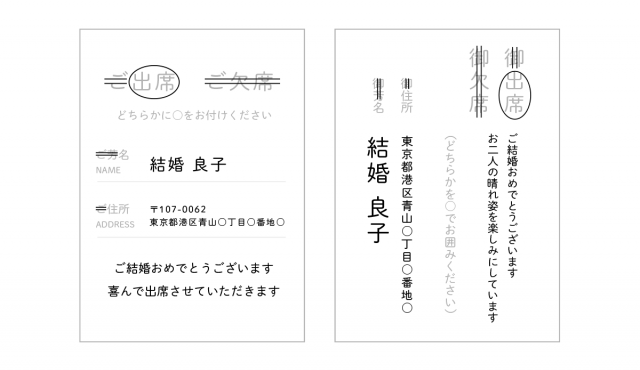 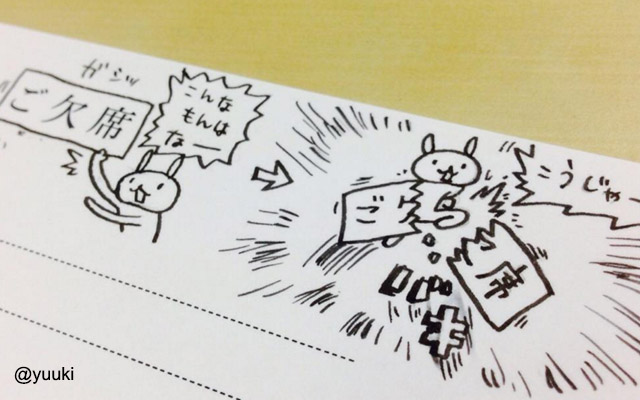 Pair of Verbs
①　入る　　－　　退く　　
　　　e.g.  入院　　ー　　退院
　　　　　入学　　－　　卒業　×退学　・・・？

②　入る　　－　　出る
　　　e.g. 入口　　－　出口
Pair of Nouns
上　－　下
　　上昇　　－　　下降
　　上下関係
Pair of Nouns
左　－　右
　　左翼（さよく）　　－　右翼（うよく）

　　人の意見に左右される